The Hydra Framework as a Series of Diagrams
Naomi Dushay
Stanford University Libraries
April, 2012
1
High Level (Rough Conceptual)
Read
Create, Update, Delete
UI Layer:
  Ruby on Rails
Hydra
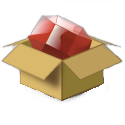 Blacklight
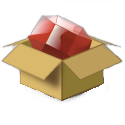 Blacklight for Stored Objects
Solr
Solr Index of Stored Objects
(any) Solr Index
Fedora
Object Storage
Back End
2
Ruby on Rails
Rails is a Ruby gem that provides an MVC framework for writing web applications
Views
Views:  UI presentation
Controllers
Controllers:  UI flow of control
Models
Models:  interface to stored data
SQL database
Data storage
3
Blacklight Gem
Blacklight is a Ruby-on-Rails gem
that provides a web discovery interface for a Solr index
Views
Blacklight
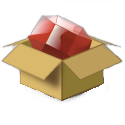 Views:  UI presentation
Controllers
Controllers:  UI flow of control
Models
Models:  interface to stored data
SQL database
Solr
Solr is external to Blacklight, but required (much as a SQL database is required for a Ruby-on-Rails application)
Data storage
4
Your Blacklight Application
Blacklight
Your Rails Application
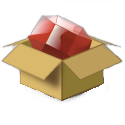 Views
Controllers
Models
Your SQL database
Your Solr
Your Data
5
High Level (Rough Conceptual, again)
Read
Create, Update, Delete
UI Layer:
  Ruby on Rails
Hydra
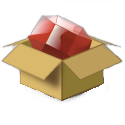 Blacklight
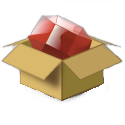 Blacklight Leveraged for Stored Objects
Solr
Solr Index of Stored Objects
(any) Solr Index
Fedora
Object Storage
Back End
6
HydraHead Gem – part 1
Views
HydraHead is a Ruby-on-Rails gem that provides a web interface for creating, updating, and deleting Fedora objects.
HydraHead
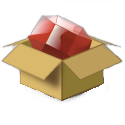 Controllers
Models
Fedora
Solr
Your Data in Fedora
7
HydraHead Gem – part 2
HydraHead
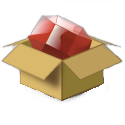 HydraHead utilizes the Blacklight gem for the UI pieces related to discovery (i.e. read only)
Views
Blacklight
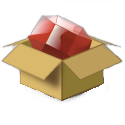 Controllers
Models
SQL database
Fedora
Solr
8
Your Hydra Head/Application – part 1
Your Rails Application
Blacklight
HydraHead
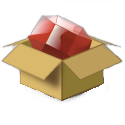 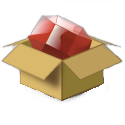 Views
Controllers
Models
Your SQL database
Your Fedora
Your Solr
Your Data
9
ActiveFedora Gem - part 1
ActiveFedora is akin to the ActiveRecord gem in a Rails application – it provides the implementation of the logic between the models and the data storage.
Views
Views:  UI presentation
Controllers
Controllers:  UI flow of control
Models
Models:  which data, which behaviors
ActiveFedora
ActiveRecord
Model Logic Implementation
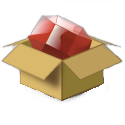 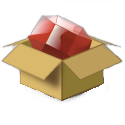 Fedora
SQL database
Data storage
10
HydraHead Gem – part 3
Views
HydraHead utilizes the ActiveFedora gem to interact with Fedora
Controllers
HydraHead
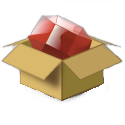 Models
ActiveFedora
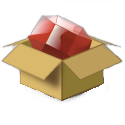 Fedora
11
Solrizer and Rubydora Gems
The Solrizer and Rubydora gems allow Ruby access to the Rest APIs for Solr and Fedora
Solrizer
Rubydora
Ruby access to Rest API
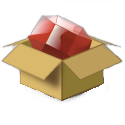 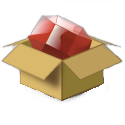 Rest API
Rest API
Solr
Fedora
External Application
12
Solrizer-Fedora Gem
Solrizer-Fedora extends the Solrizer gem to work with Fedora objects.
Solrizer-Fedora
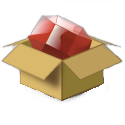 Solrizer
Rubydora
Ruby access to Rest API
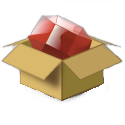 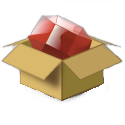 Rest API
Rest API
Solr
Fedora
External Application
13
ActiveFedora Gem – part 2
Views
Controllers
ActiveFedora utilizes Rubydora to interact with Fedora and Solrizer-Fedora to keep Solr in sync with Fedora.
Models
ActiveFedora
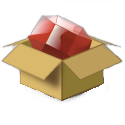 Solrizer-Fedora
Rubydora
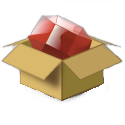 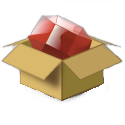 Solrizer
The Solrizer-Fedora gem extends Solrizer gem.
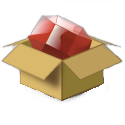 Fedora
Solr
14
HydraHead Gem – part 4
HydraHead requires ActiveFedora which in turn requires additional Hydra framework gems
HydraHead
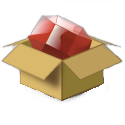 Views
Controllers
ActiveFedora
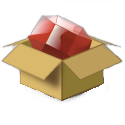 Models
Rubydora
Solrizer-Fedora
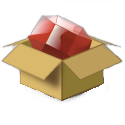 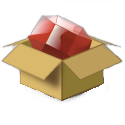 Solrizer
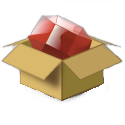 Solr
Fedora
15
OM Gem
XML
XML data
OM (Opinionated Metadata) eases translation between raw XML and ruby objects.  OM also provides a way to map the resulting ruby object data into Solr.
OM
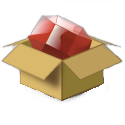 Solrizer
Ruby access to Rest API
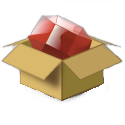 Solr
16
OM and ActiveFedora (Simplified)
Views
Controllers
Fedora datastreams can have XML content
ActiveFedora
XML 
datastream content
Models
OM can be used to parse XML datastream content and map the content to Solr.  The OM mappings become part of the ActiveFedora data models.
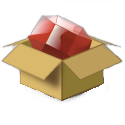 OM
Solr
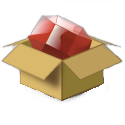 17
ActiveFedora Gem – part 2 (again)
Views
No XML content, so no use of OM gem
Controllers
ActiveFedora
Models
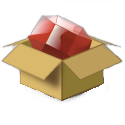 Solrizer-Fedora
Rubydora
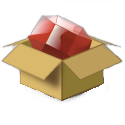 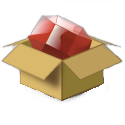 Solrizer
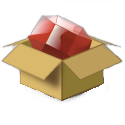 Fedora
Solr
18
Hydra Backend Gems
Views
Controllers
Updates to Fedora content must be reflected in both Solr and Fedora
Models
ActiveFedora
XML 
datastream content
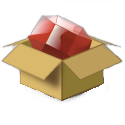 Solrizer-Fedora
OM
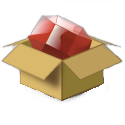 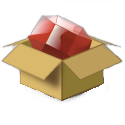 Rubydora
Solrizer
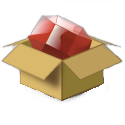 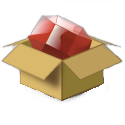 Fedora
Solr
19
HydraHead Gem – part 5
HydraHead is a Ruby-on-Rails gem that utilizes the Blacklight gem to read and display Solr documents, the ActiveFedora  gem to express Fedora objects in Ruby, the Solrizer-Fedora gem for ease of syncing Fedora and Solr, and other gems and their dependencies as needed.
HydraHead
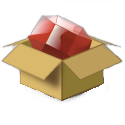 ActiveFedora
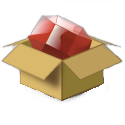 Views
Blacklight
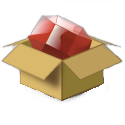 Controllers
Solrizer-Fedora
Models
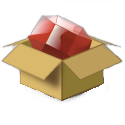 SQL database
Rubydora
Solrizer
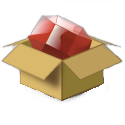 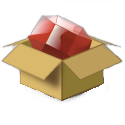 Solr
Fedora
20
Your Hydra Head/Application – part 2
Your Rails Application
HydraHead
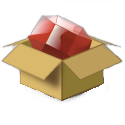 ActiveFedora
Views
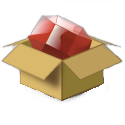 Controllers
Blacklight
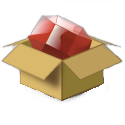 Models
Solrizer-Fedora
Your SQL database
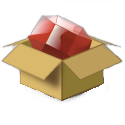 Solrizer
Rubydora
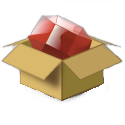 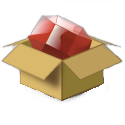 Your Solr
Your Fedora
Your Data
21
Core Hydra-Framework Code maintained by the Hydra Community
(Rubydora)
Solrizer
Solrizer-Fedora
OM
ActiveFedora
HydraHead
(Used, by not maintained by Hydra Community:  Blacklight, Solr, Fedora, …)
22
Additional Hydra-Framework Code maintained by the Hydra Community
Hydra-Jetty
JettyWrapper
23
Jetty – Java Web Server and Servlet Container
Jetty:  Java Web Server and Servlet Container
  (note that Solr and Fedora are both written in java and utilize java servlets)
JettyWrapper
Ruby – start/stop jetty, etc.
 (convenient for automated testing)
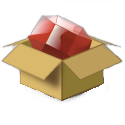 Hydra-Jetty
Jetty with Solr and Fedora pre-installed
24
One Possible Backend Configuration
Hydra-Jetty
Rest API
Rest API
Fedora
Solr
Solr and Fedora can be in the same web application or separate web applications.  Solr is also implemented in Ruby and other languages, so it doesn’t need to be in a
25
Your Hydra Head/Application using Hydra-Jetty
Your Rails Application
HydraHead
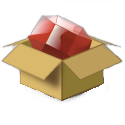 ActiveFedora
Views
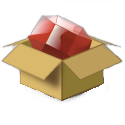 Controllers
Blacklight
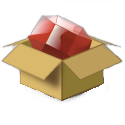 Models
Solrizer-Fedora
Your SQL database
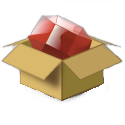 Solrizer
Rubydora
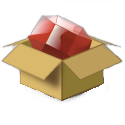 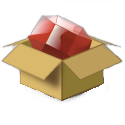 Hydra-Jetty
Your Fedora
Your Solr
Your Data
26